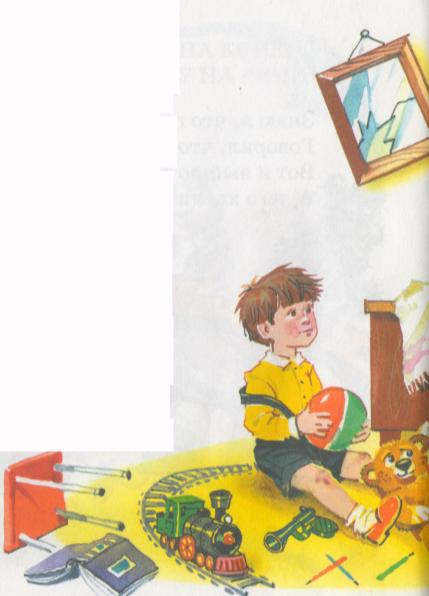 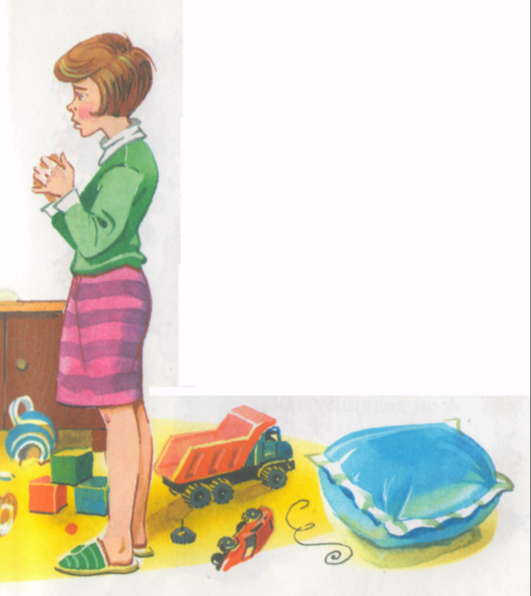 Э. Успенский «Разгром»
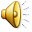 СЛОВА  ИЗ  СЛОВАРИНКИ
Боты - 
Налёт - 
Обвал -
высокая резиновая
или тёплая обувь
стремительное и 
внезапное нападение
разрушение, обломки
чего-нибудь
Разминка для глаз
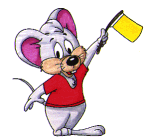 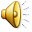 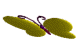 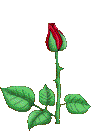 Спасибо!
Итог урока
ЗНАЮ …
Я
ЗАПОМНИЛ…
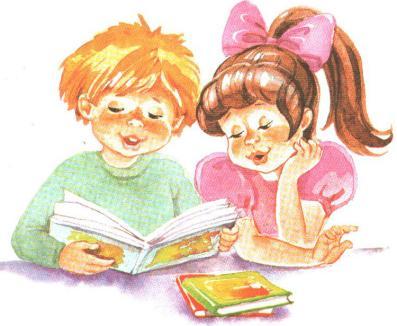 СМОГ…
10
Спасибо!
Молодцы!